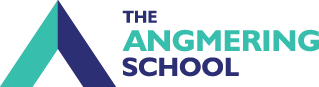 Biology Learning Journey
Understanding and Applying Scientific Skills
Year 7
Year 11
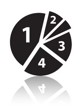 Risk Assessment
Assessing impact of scientific concepts
Writing methods
IDEAL 
Identify, describe, explain, apply, link
Understanding relationships between science and society
Drawing graphs and analysing graphical data
Analysis of secondary data
Applying maths to the scientific concepts
Understanding variables
Drawing conclusions
Describe patters
Modelling scientific concepts
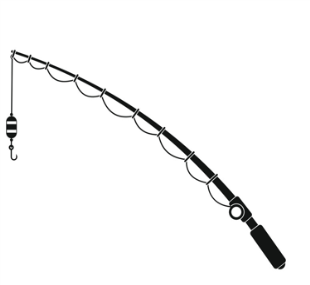 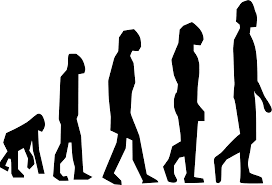 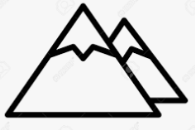 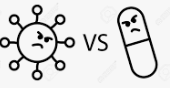 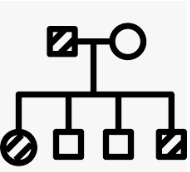 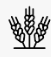 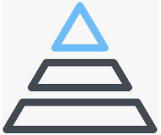 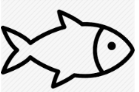 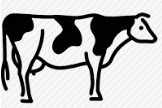 Ethics of genetic engineering
Theories of evolution- Darwin
Antibiotic resistant bacteria
Selective breeding
Farming techniques
Sustainable fishing
Speciation
Variation
Classification
Trophic level
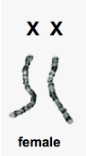 Genetic inheritance
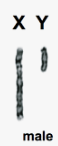 Exam & Post – 16
Destination
Variation, genetics and evolution
Food Production
Sex inheritance
Asexual reproduction
Evolution by natural selection
Factors affecting food security
Genetic engineering
Fossils
Cloning
Transfer of Biomass
Evidence for evolution
Adult cell Cloning
History of genetics
Sustainable food production
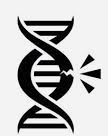 Protein synthesis
Gene expression and mutations
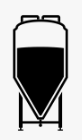 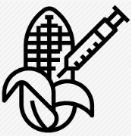 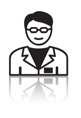 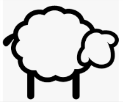 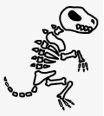 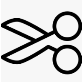 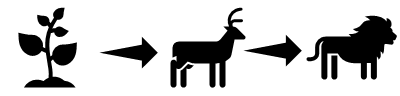 DNA structure
Sexual and
DNA and the genome
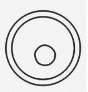 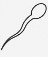 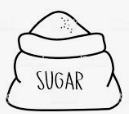 Meiosis
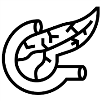 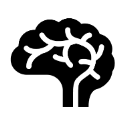 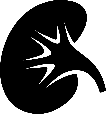 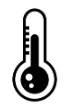 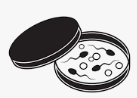 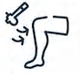 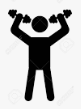 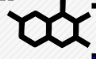 Controlling blood glucose
Diabetes
IVF
The Brain
Reflex action
Homeostasis
Thermoregulation
Sexual and asexual reproduction
11
YEAR
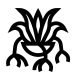 Response to exercise
Hormonal control
Homeostasis and The nervous system
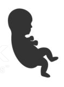 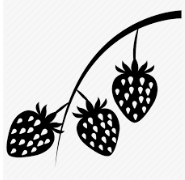 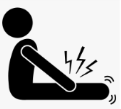 Respiration
Menstrual cycle
Endocrine system
Structure of the eye
Structure and function of the nervous system
Problems with the eye
Contraception
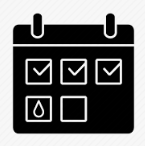 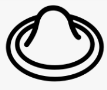 Metabolism
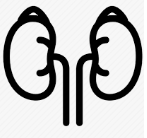 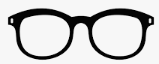 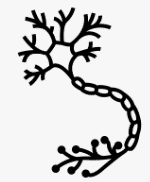 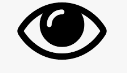 Anaerobic respiration
Aerobic respiration
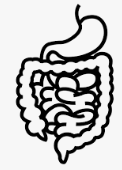 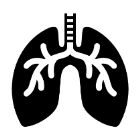 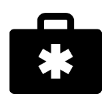 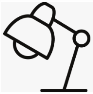 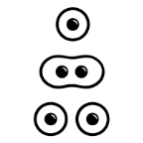 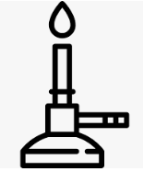 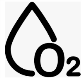 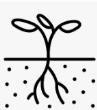 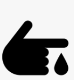 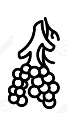 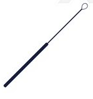 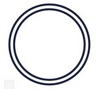 Health and disease
Breathing and gas exchange
Effect of Light on Photosynthesis
Making the most of photosynthesis
Active Transport
Digestive system
Blood
Mitosis
YEAR
Cancer
10
Diffusion
Sterile technique
Photosynthesis
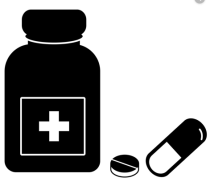 Tissues, organs and organ systems
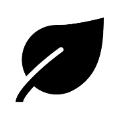 Uses of Glucose
Cell division and transport
Rate of photosynthesis
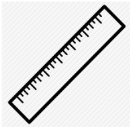 Food tests
Non communicable disease
Stem cells
Photosynthesis reaction
Blood vessels
The heart
Chromosomes
Osmosis
Antibiotics and Painkillers
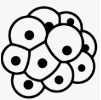 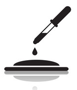 Discovery and development of drugs
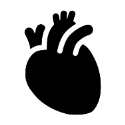 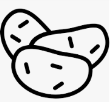 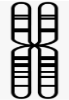 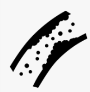 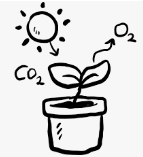 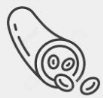 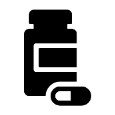 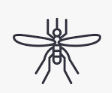 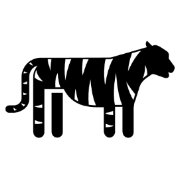 Disease
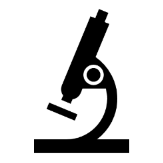 Vaccinations
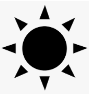 Fungal and protist diseases
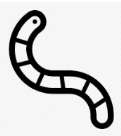 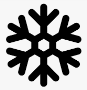 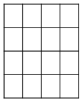 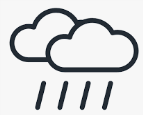 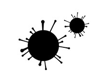 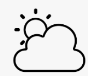 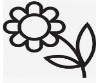 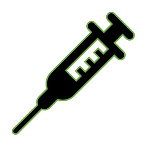 Adaptations for hot and cold environments
Organisation hierachy
Abiotic and Biotic factors
Sampling techniques
Plant organ systems
Predator prey
Human defence systems
Decomposition
Water cycle
Viral diseases
Microscopy
Ecology
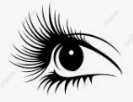 Cell differentiation
Bacterial disease
Prokaryotes and Eukaryotes
Cells
Random Sampling- Quadrats and Transects
Plant tissues
Adaptations
Communities
Transpiration
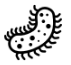 Disease
Distribution of organisms
Carbon cycle
Food chains
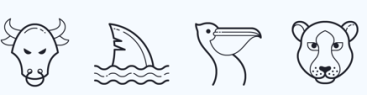 Specialised cells
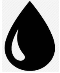 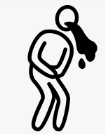 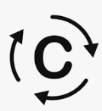 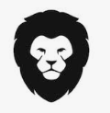 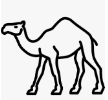 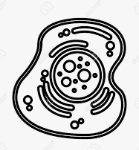 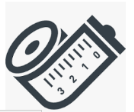 Plant and animal cells
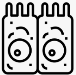 YEAR
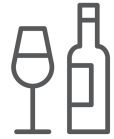 9
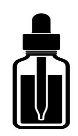 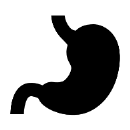 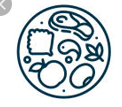 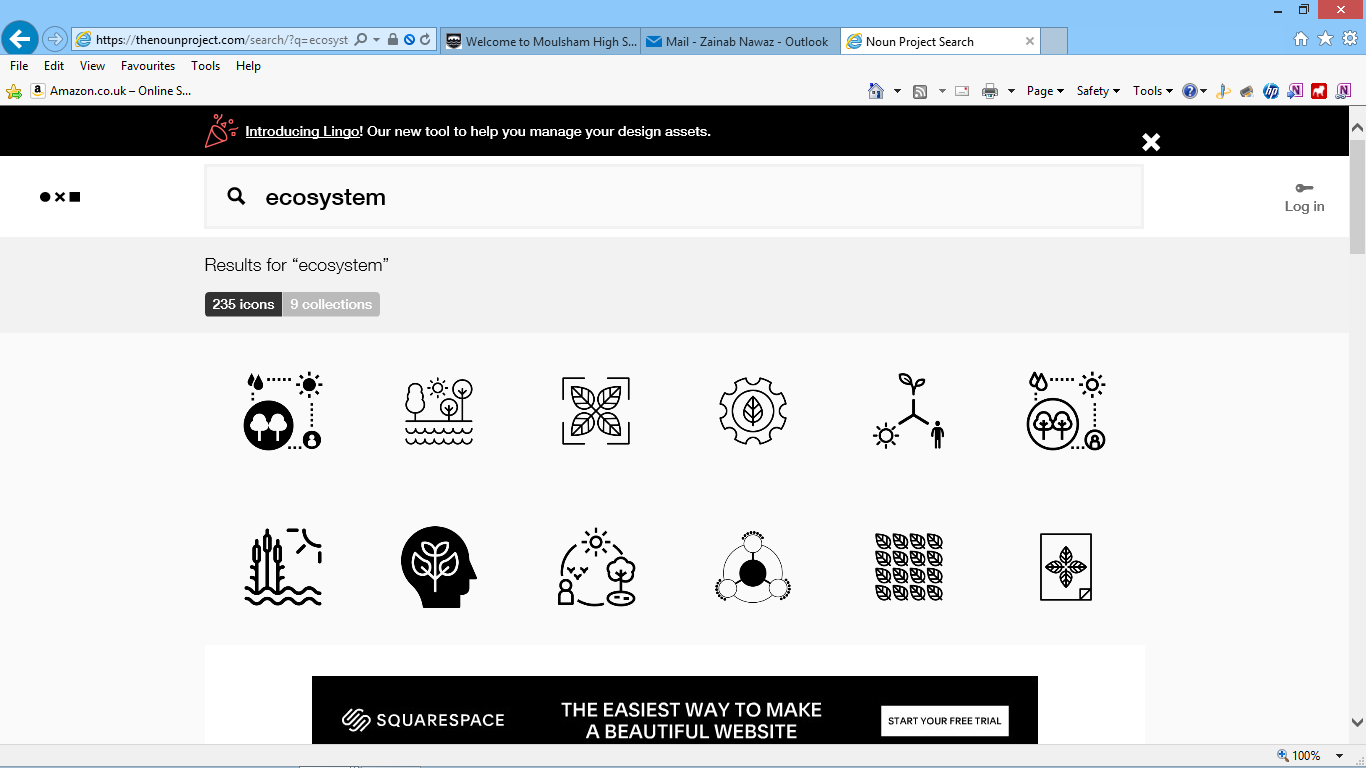 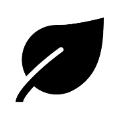 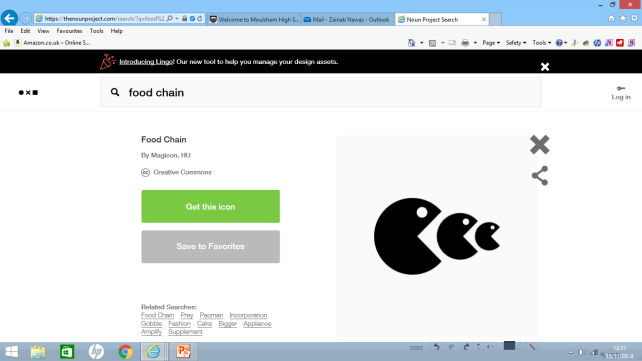 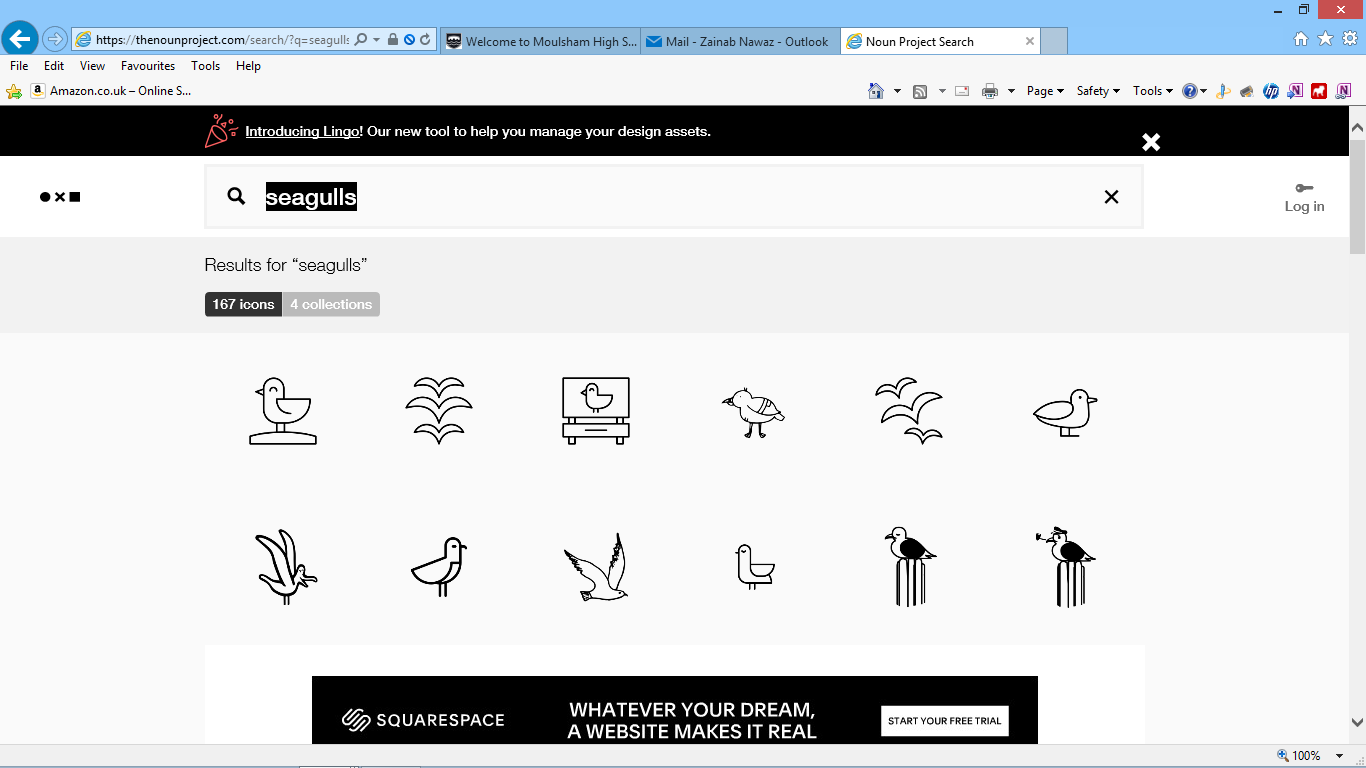 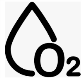 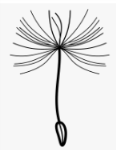 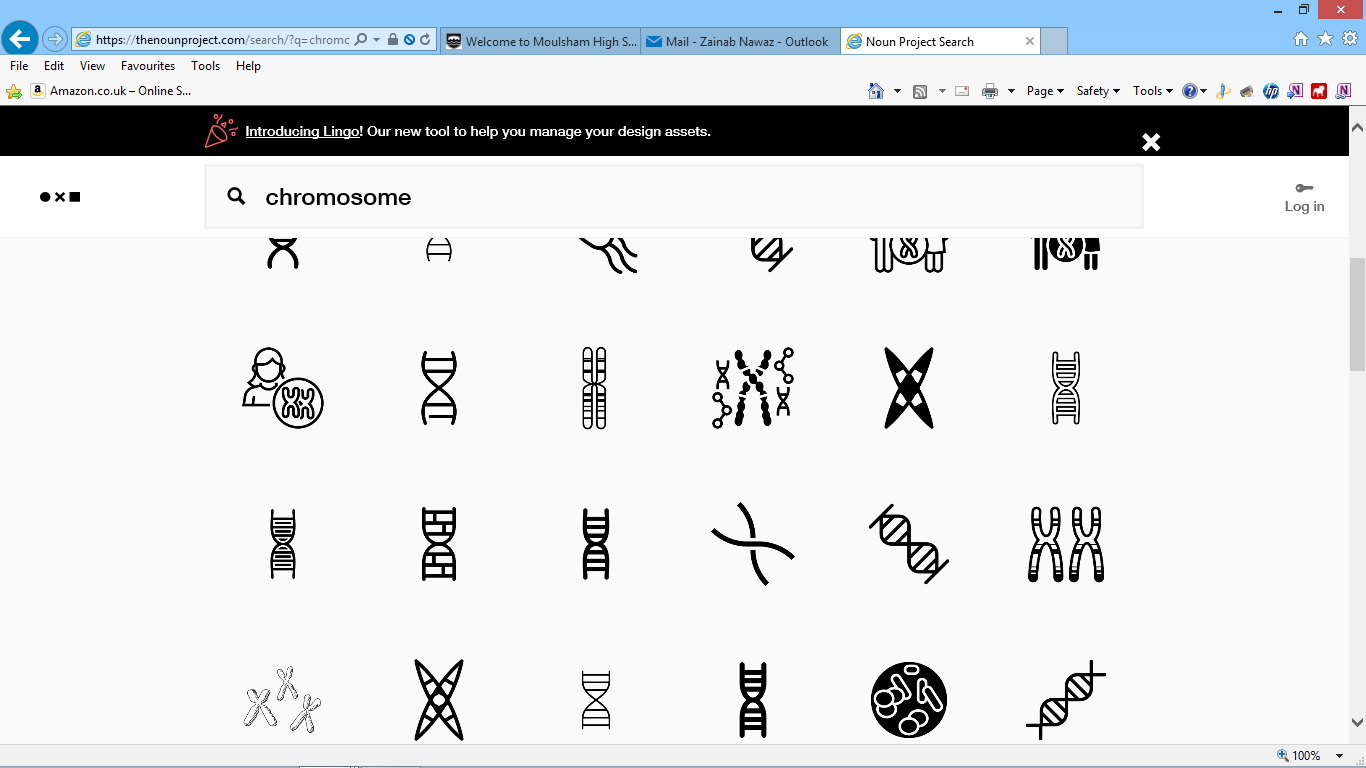 Food tests
Natural selection
Food chains and webs
Plant minerals
Aerobic Respiration
Digestive system
Unhealthy diet
Leaves
Alcohol
Inheritance
Ecosystems
Variation
Adaptation and Inheritance
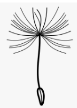 YEAR
Ecosystem processes
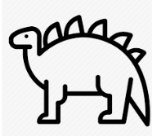 Health and Lifestyle
8
Extinction
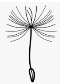 Continuous and discontinuous variation
Competition and Adaptation
Drugs
Smoking
Anaerobic Respiration
Chemosynthesis
Adapting to change
Photosynthesis
Disruption to food chains and webs
Bacteria and enzymes in digestion
Nutrients
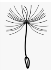 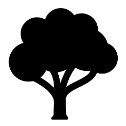 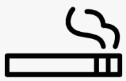 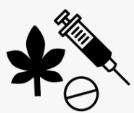 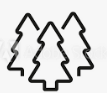 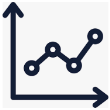 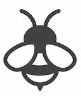 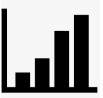 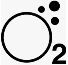 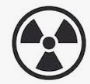 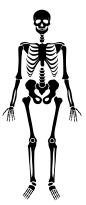 Seed dispersal
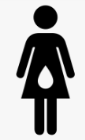 Flowers and pollination
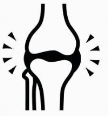 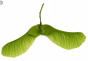 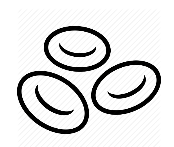 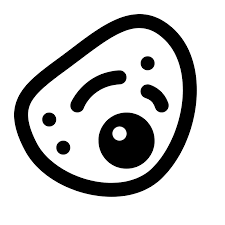 Reproduction
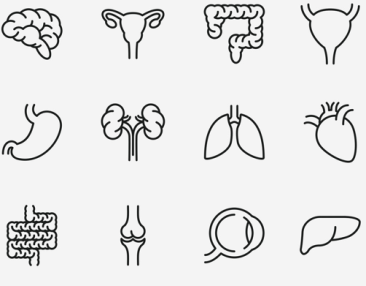 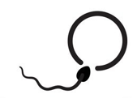 The menstrual cycle?
Fertilisation and implantation
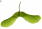 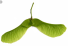 Movement: joints
Specialised cells
Levels of organisation
Observing cells
Movement of substances
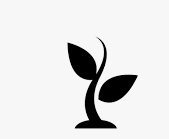 Skeleton
YEAR
7
Fertilisation and germination
Cells
Body systems
Development of a fetus
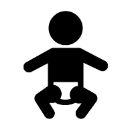 Gas exchange
Reproductive systems
Breathing
Adolescence
Movement: Muscles
Plant and animal cells
Unicellular organisms
Cell division
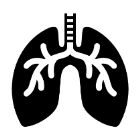 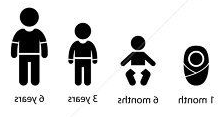 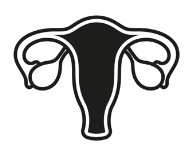 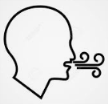 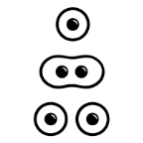 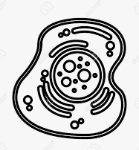 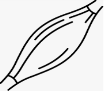 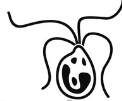